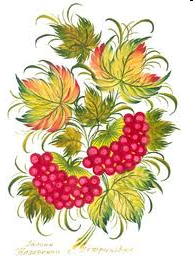 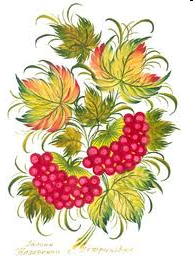 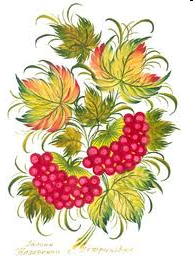 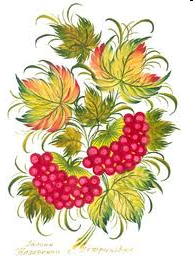 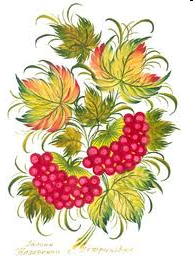 Проект“Мальовнича Україна”
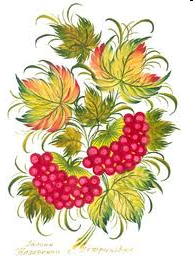 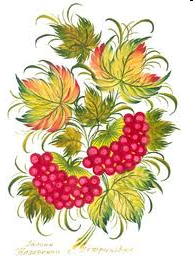 Підготувала
 учениця 9-А класу 
Харківської гімназії №55 
Накладюк Ілона
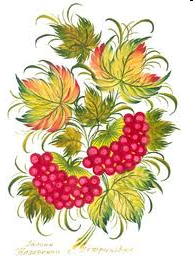 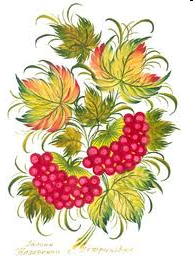 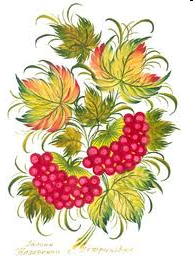 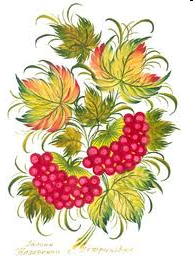 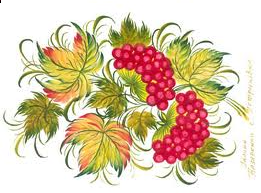 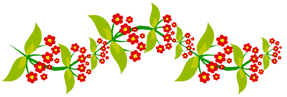 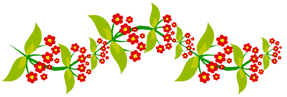 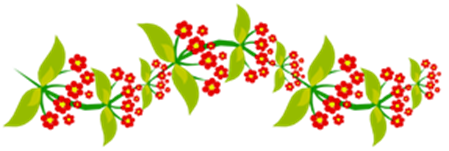 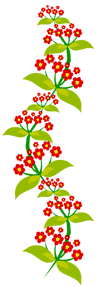 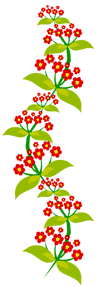 Інформація про школу: 
1) Назва школи:Харківська гімназія  №55  
2 )Загальна кількість учнів: 936 
3) Директор: Дементьєва Ірина Павлівна 
Хто бере участь в проекті
Учні 9-х класів
Адміністрація гімназії
Учителі
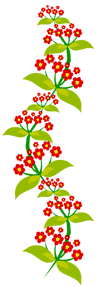 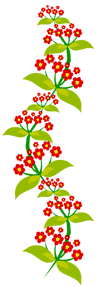 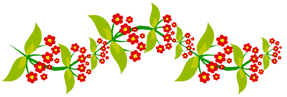 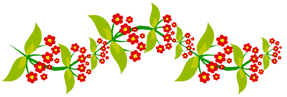 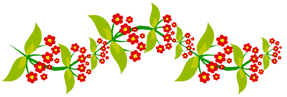 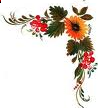 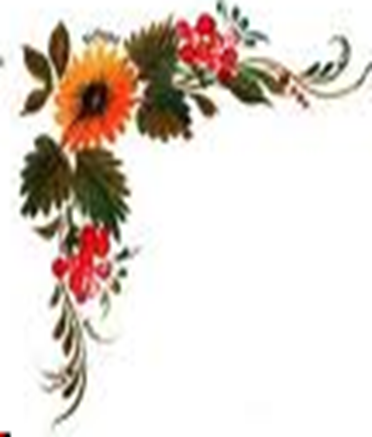 Інформація про Проект:
Назва проекту: «Мальовнича Україна»
Яка  необхідність  та  потреба  у  реалізації  цього  проекту:  
Харківська гімназія №55-одна з найкращих шкіл Київського району м. Харкова. Але в нашій школі  коридори, стіни однотонні, але ми зможемо це виправити! Я пропоную розмалювати стіни коридорів школи в українському стилі, зокрема колони-Петриківським розписом. Також я вважаю , що буде досить корисним роздрукувати цікаві факти про Україну і розвісити це по школі. Цей проект посприяє патріотичному вихованню учнів, покращенню інтер’єру школи, а також  діти  дізнаються  багато  цікавого і корисного про нашу країну.
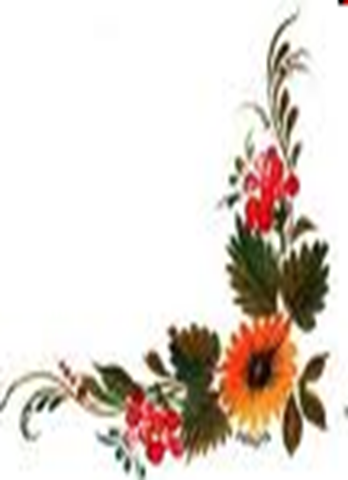 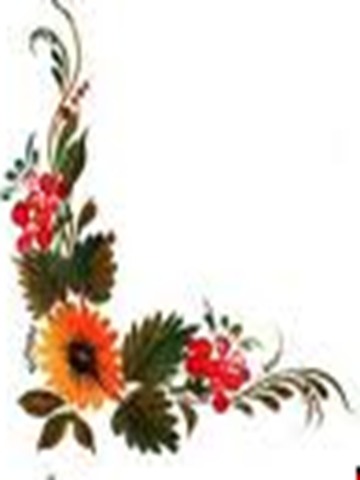 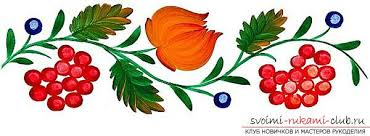 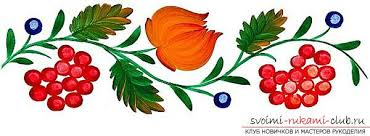 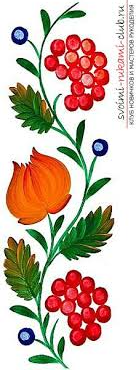 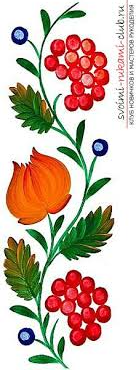 Критерії, які були використані для вибору саме  цього проекту:  
Покращення  інтер’єру школи
Патріотичне виховання учнів
Нові корисні знання про культуру України
Тривалість проекту 2018-2019 н.р.
Кому  принесе  користь  цей  проект: всім учасникам навчального процесу
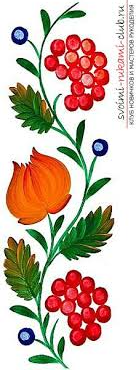 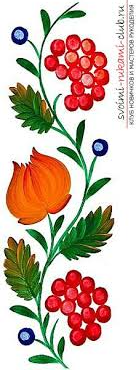 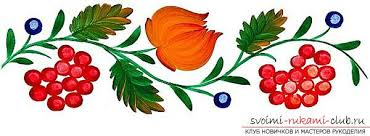 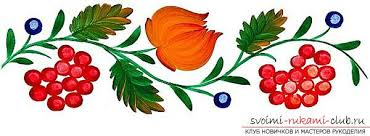 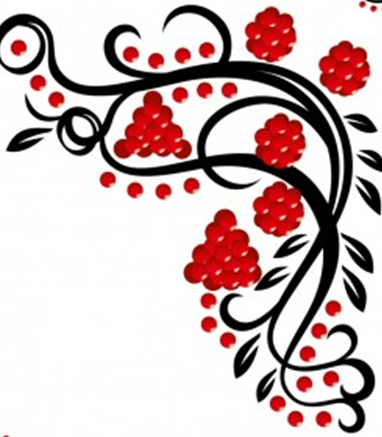 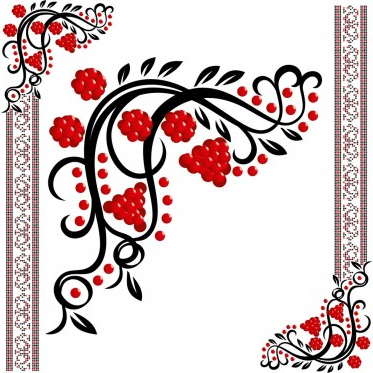 Попередня оцінка  бюджету проекту
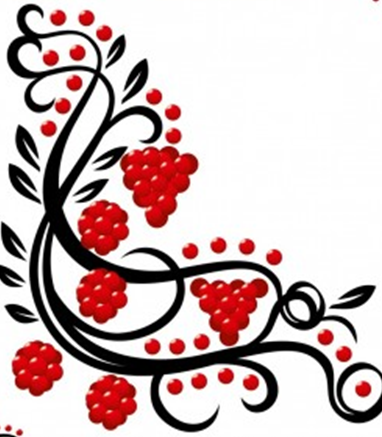 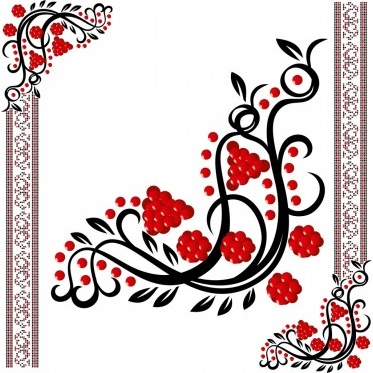 Загальна Вартість Проекту (фінансовий + не фінансовий внесок):510 грн.
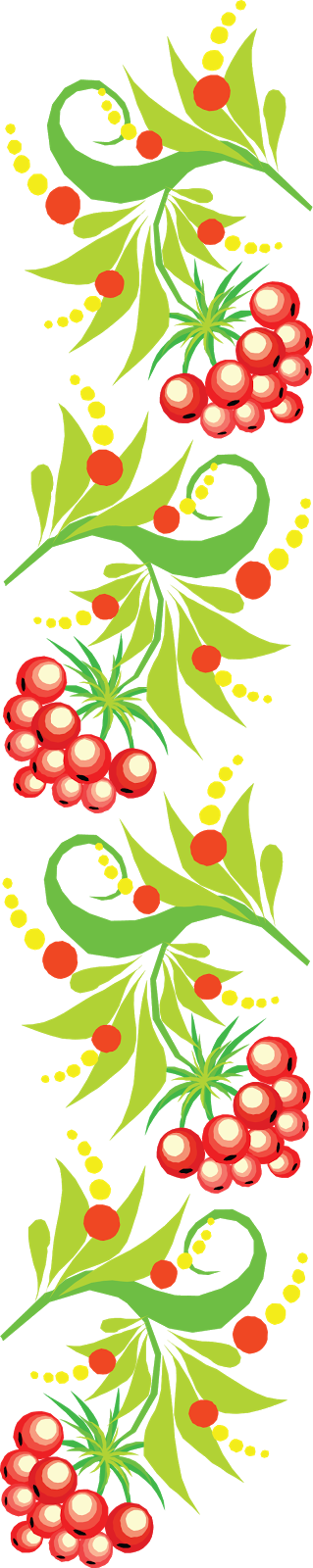 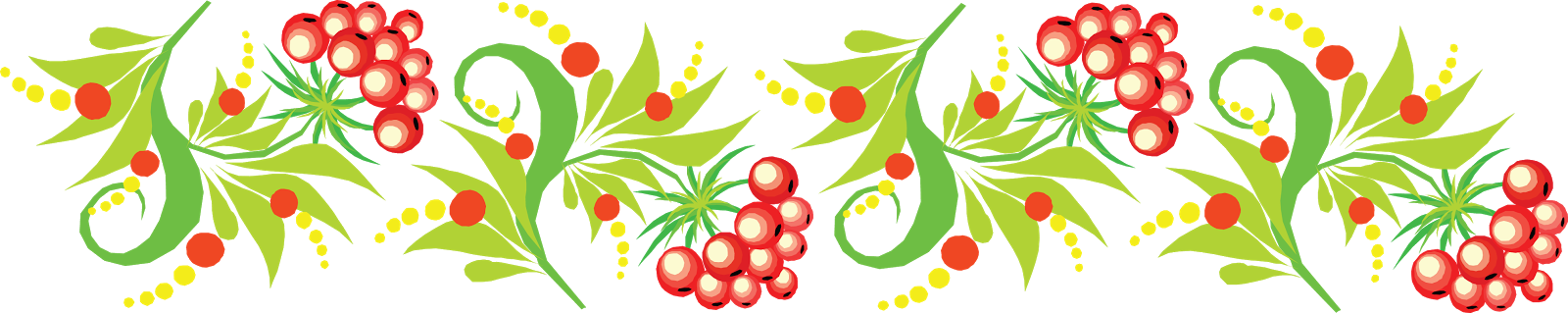 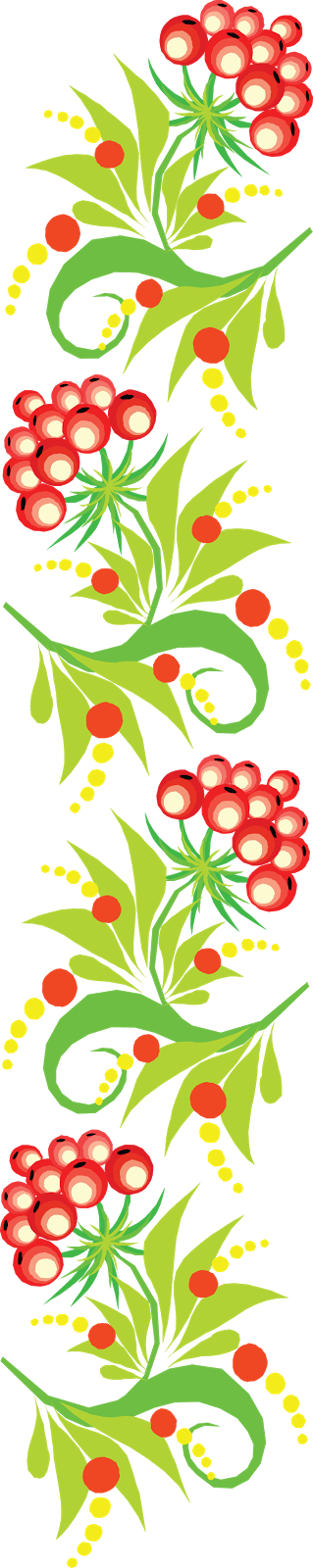 Кому  буде  належати  майно  після  реалізації  проекту: Харківській гімназії №55
З  яких  джерел  будуть  покриватись  витрати на експлуатацію та обслуговування: Харківської гімназії №55.
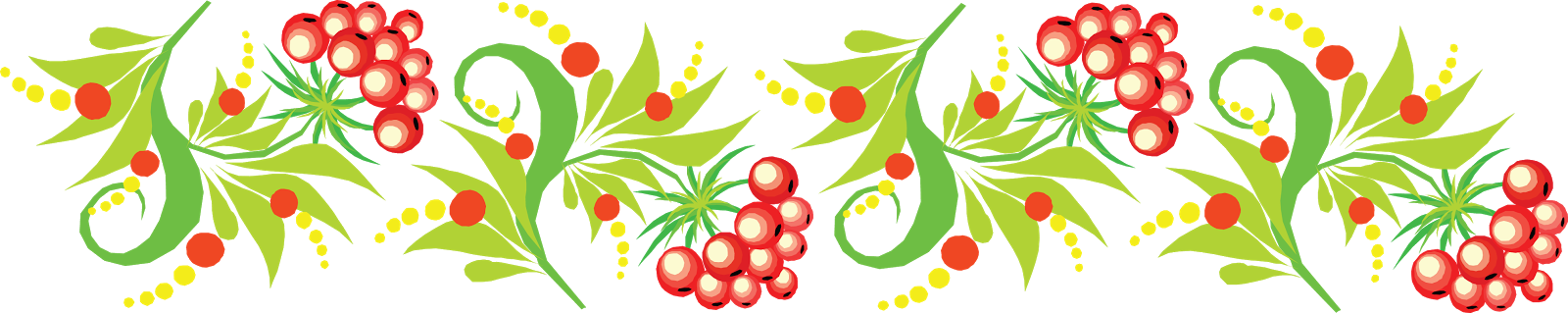 Ескізи малюнків
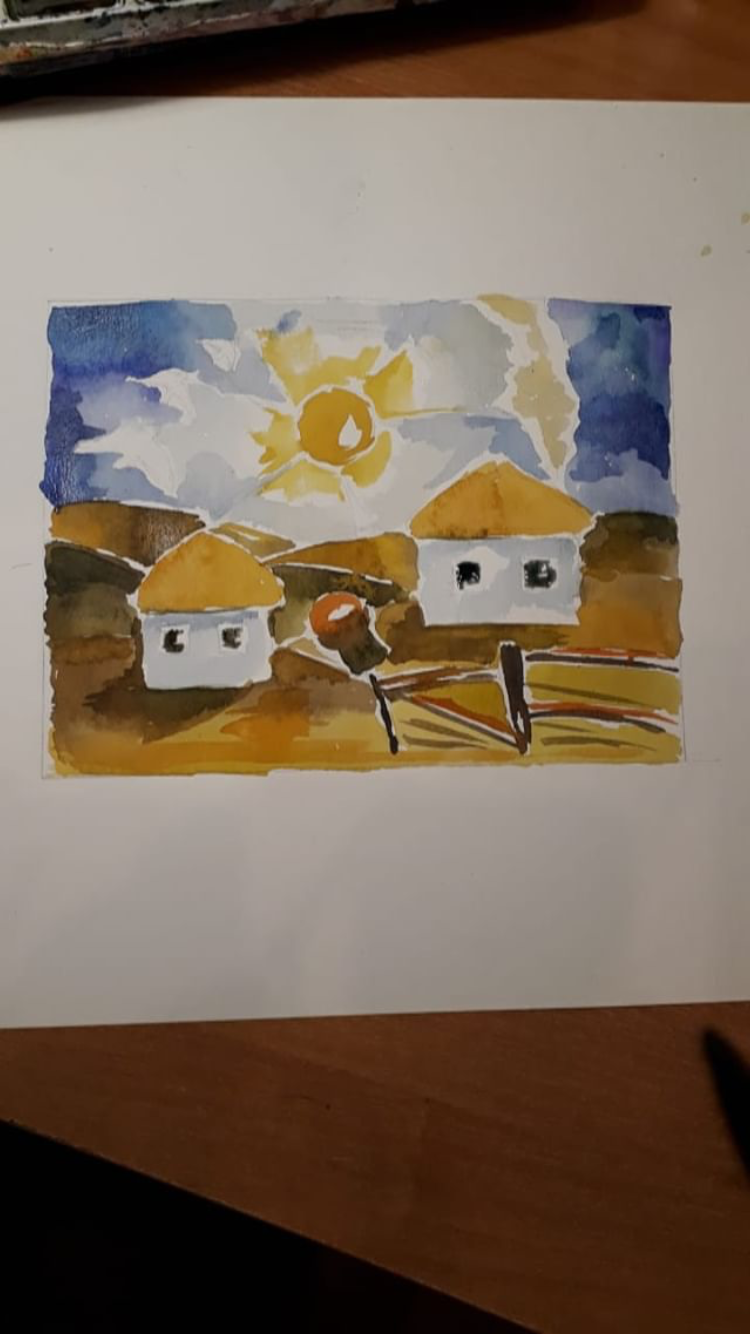 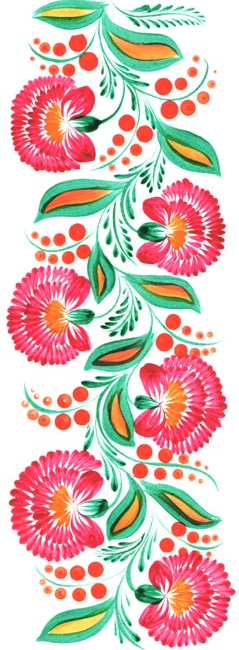 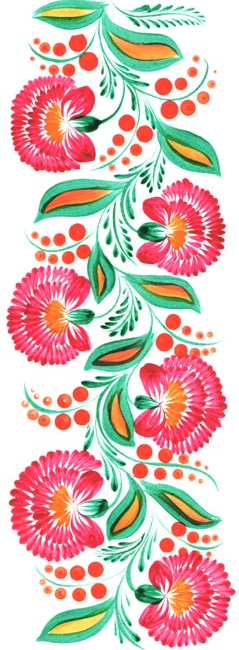 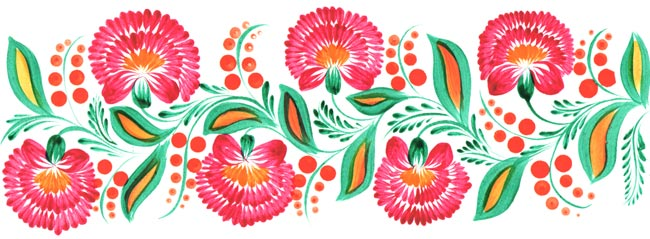 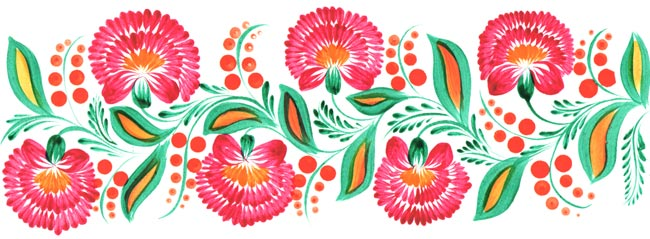 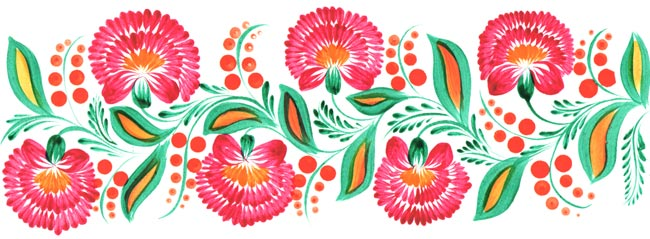 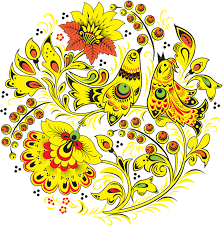 Дякую за увагу!
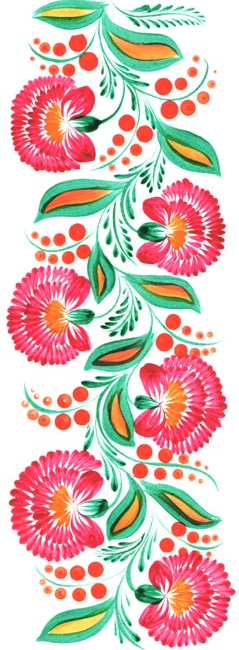 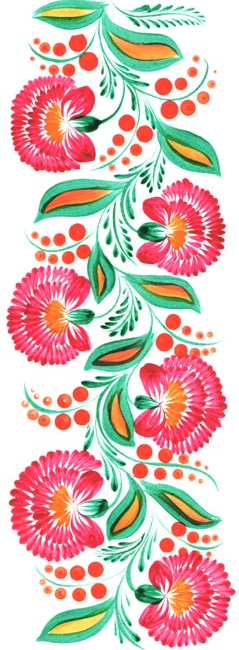 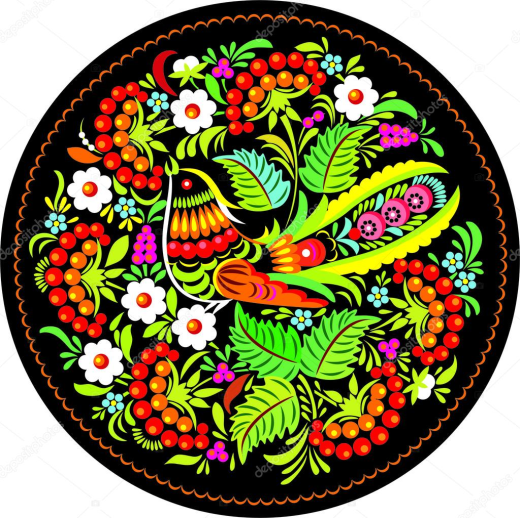 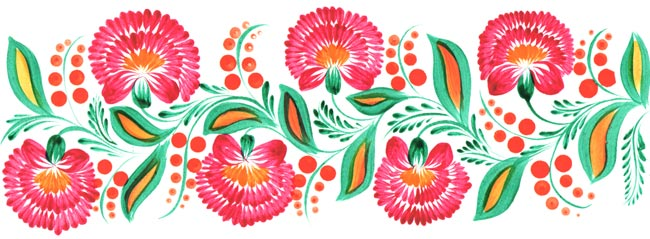 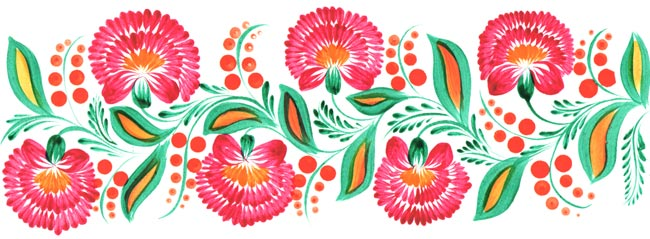 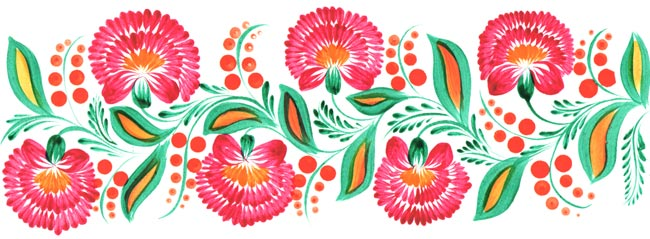